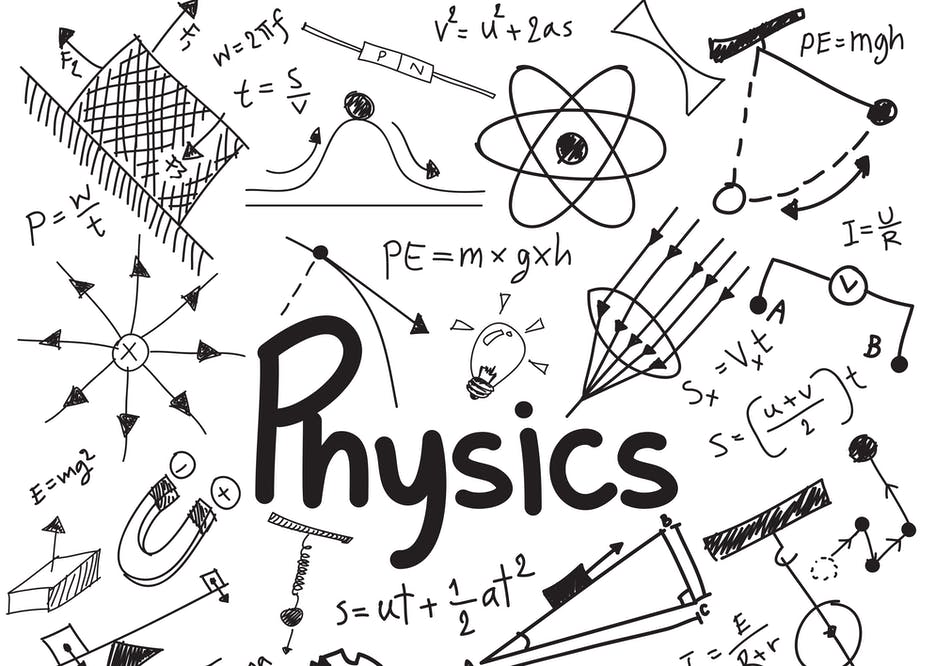 Reminder…
Διαλέξεις
Προαιρετική παρουσία!

Είστε εδώ γιατί θέλετε να ακούσετε/συμμετέχετε
Δεν υπάρχουν απουσίες
Υπάρχει σεβασμός στους συναδέλφους σας και στην εκπαιδευτική διαδικασία

Προστατέψτε εσάς και τους συναδέλφους σας: απέχετε από το μάθημα αν δεν είστε/αισθάνεστε καλά
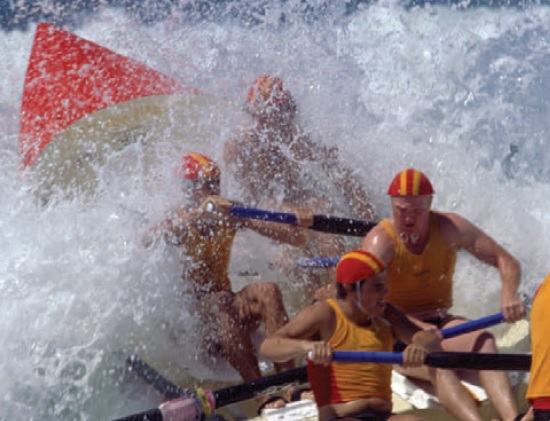 Φυσική για Μηχανικούς
Κύματα
Εικόνα: Ναυαγοσώστες στην Αυστραλία εκπαιδεύονται στην αντιμετώπιση μεγάλων κυμάτων. Τα κύματα που κινούνται στην επιφάνεια του νερού αποτελούν ένα παράδειγμα μηχανικών κυμάτων.
Κύματα
Ο κόσμος είναι γεμάτος από κύματα!
Μηχανικά & Ηλεκτρομαγνητικά
Στα μηχανικά κύματα, απαιτείται ένα μέσο διάδοσης
Χαρακτηριστικό γνώρισμα μηχανικών κυμάτων
Έστω μια σημαδούρα που επιπλέει σε μια λίμνη
Αν ρίξουμε κοντά της μια πέτρα, η σημαδούρα θα μετακινηθεί πάνω-κάτω/δεξιά-αριστερά αλλά δε θα μετακινηθεί σε σχέση με το σημείο πτώσης της πέτρας
Κυματική κίνηση: μεταφέρεται ενέργεια αλλά όχι ύλη!
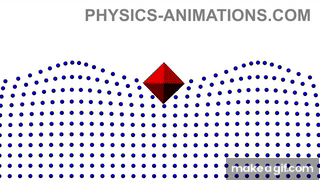 Κύματα
Όλα τα μηχανικά κύματα προϋποθέτουν
Α) Κάποια πηγή διαταραχής
Β) Ένα μέσο με στοιχεία που μπορούν να διαταραχθούν
Γ) Κάποιο μηχανισμό με τον οποίο τα στοιχεία του μέσου αλληλεπι-δρούν μεταξύ τους

Κίνηση κύματος
Παλμός = διαταραχή
Σχήμα σχεδόν απαράλλαχτο
Ύψος και ταχύτητα παλμού
Ύψος == κατακόρυφη μετατόπιση
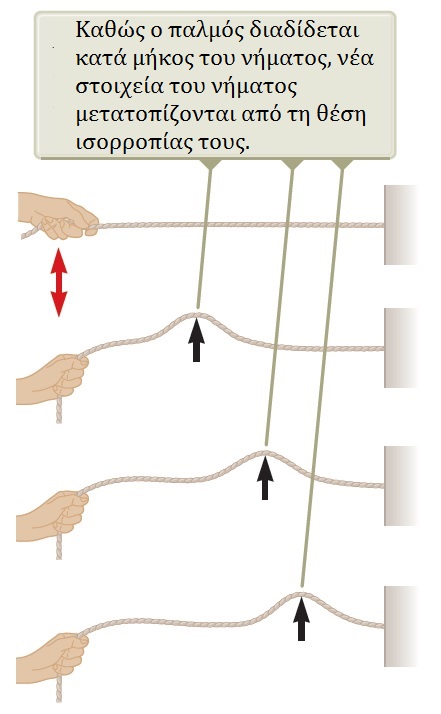 Κύματα
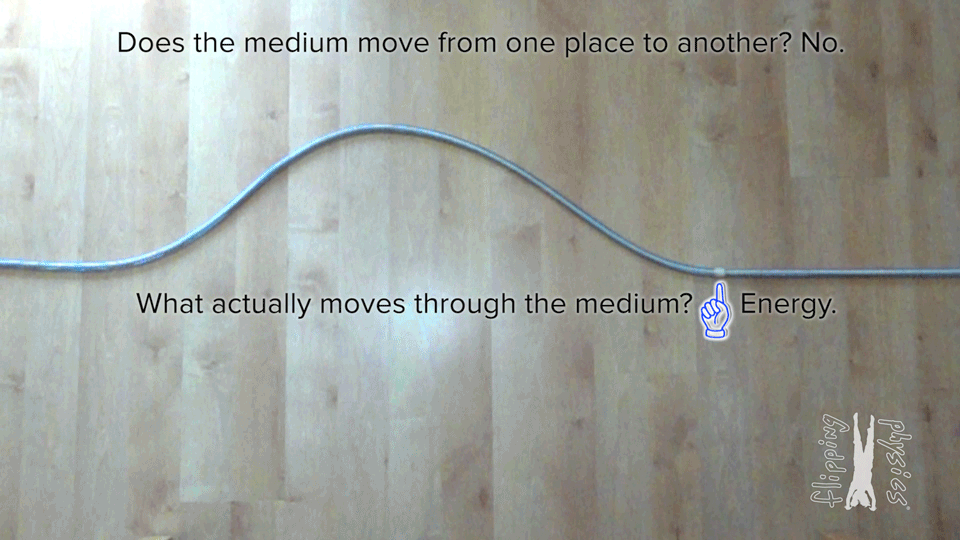 Κύματα
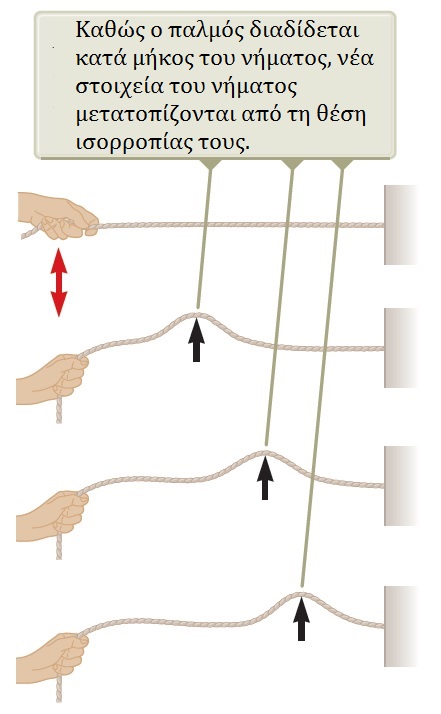 Προσέξτε την κίνηση των στοιχείων του νήματος
Είναι κάθετη προς τη διεύθυνσηδιάδοσης: Εγκάρσιο κύμα
Προσέξτε την αντίστοιχη τουελατηρίου
Είναι παράλληλη προς τη διεύ-θυνση διάδοσης: Διάμηκες κύμα
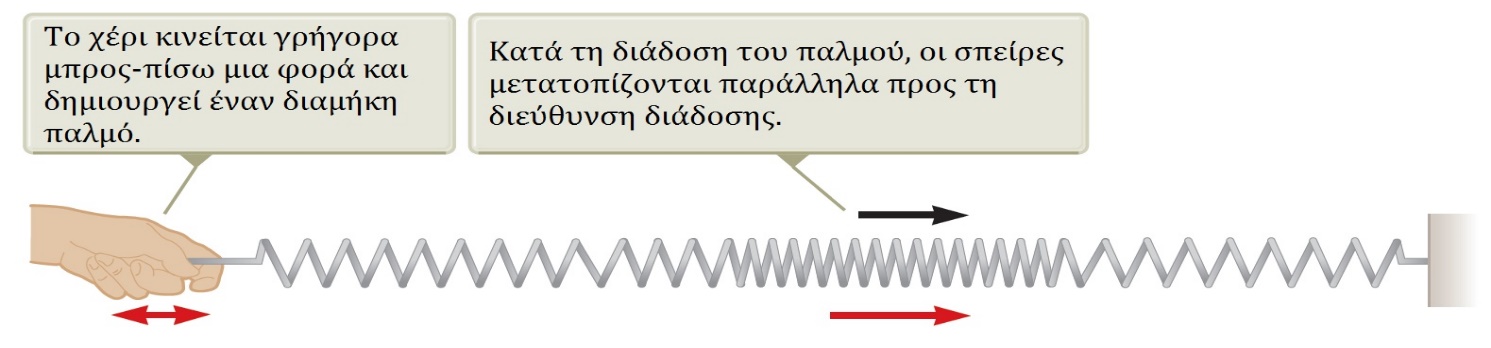 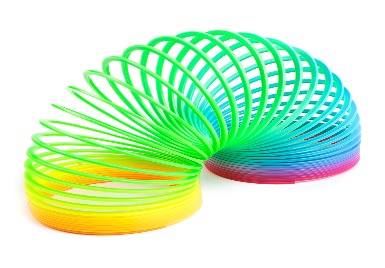 Κύματα
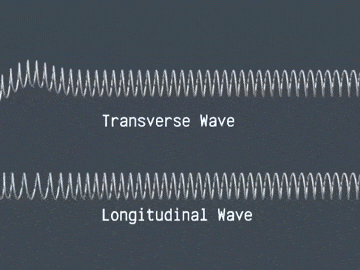 Εγκάρσιο κύμα
Διάμηκες κύμα
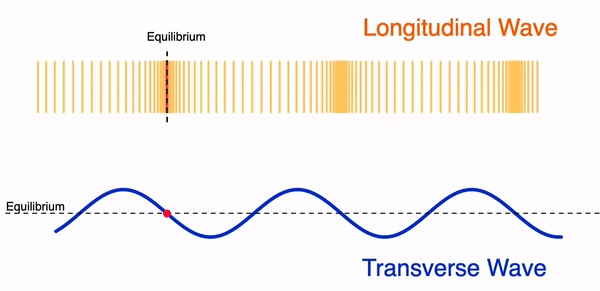 Περιοδικό διάμηκες κύμα
Περιοδικό εγκάρσιο κύμα
Κύματα
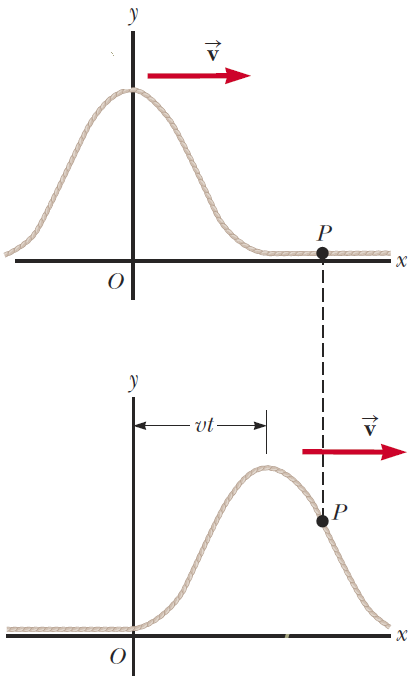 Κίνηση προς τα δεξιά
Κύματα
Κύματα
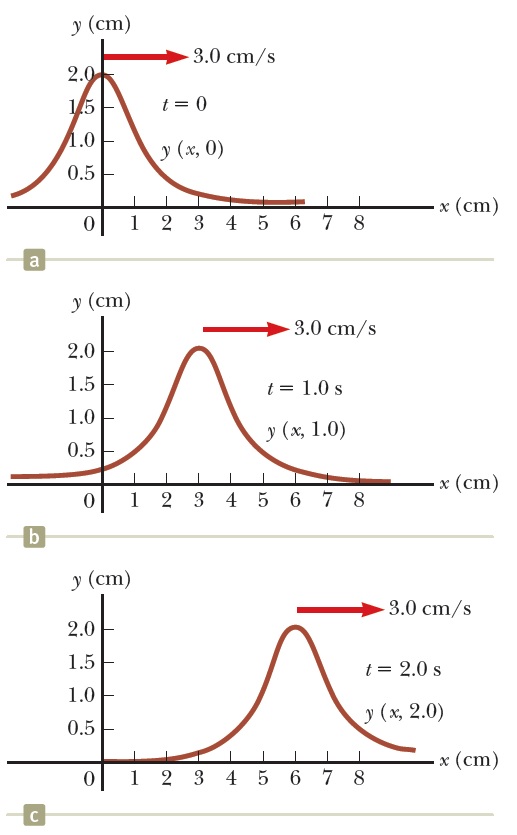 Κύματα
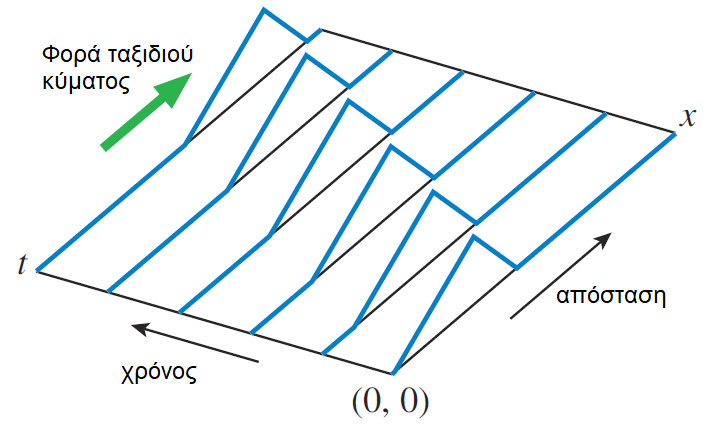 Κύματα
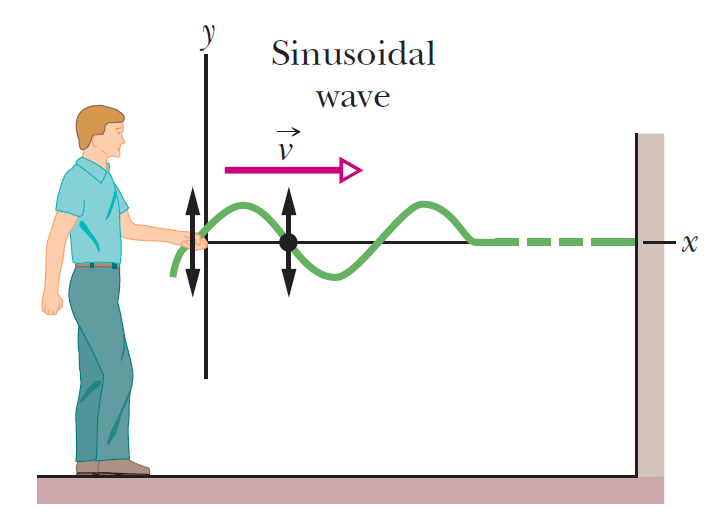 Ημιτονοειδή κύματα
Όταν ένα ημιτονοειδές κύμα δημιουργείται σε ένα μέσο διάδοσης, κάθε στοιχείο του μέσου διάδοσης εκτελεί απλή αρμονική ταλάντωση!
Κύματα
Ημιτονοειδή κύματα
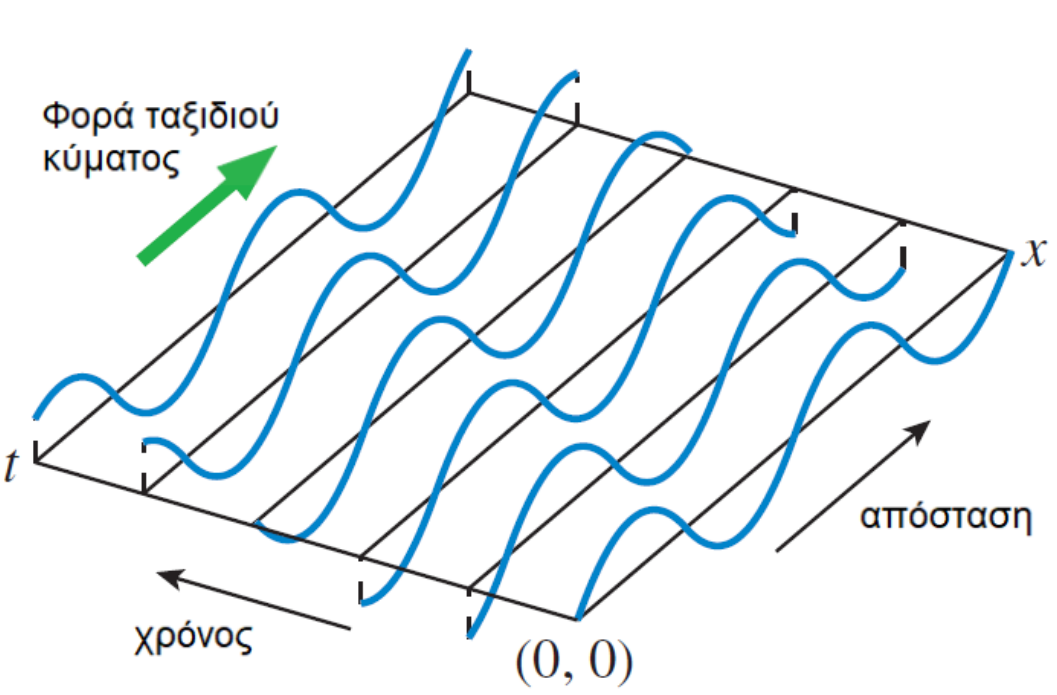 min
min
max
max
Κύματα
Ημιτονοειδή κύματα
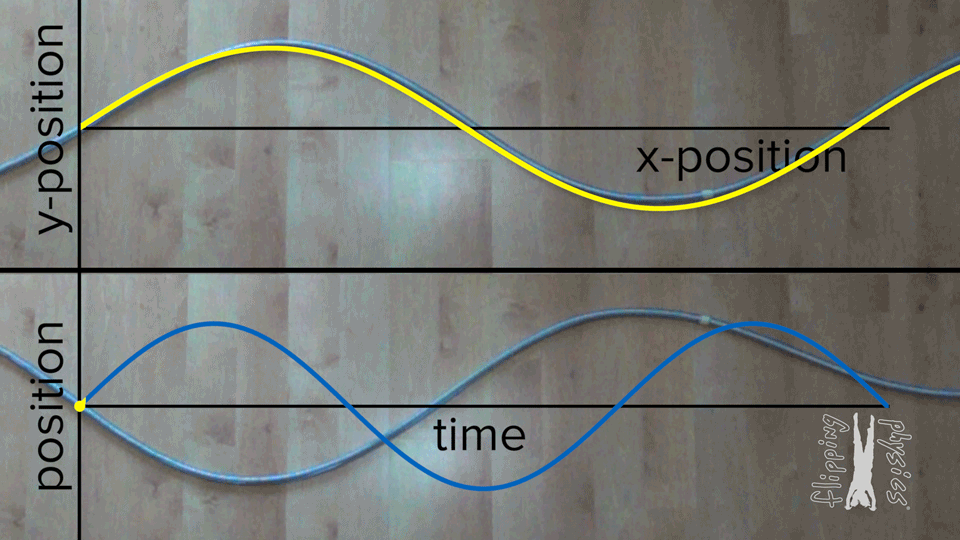 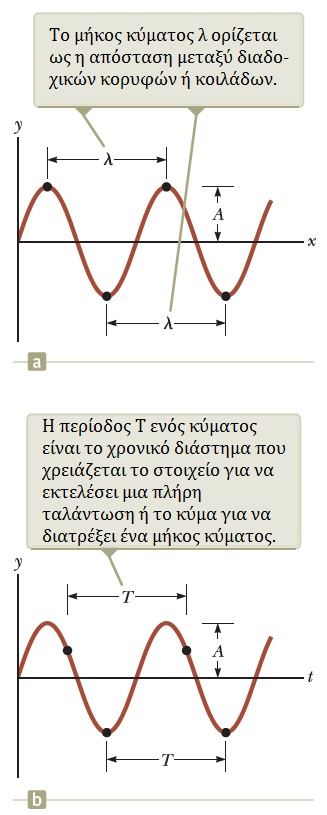 Κύματα
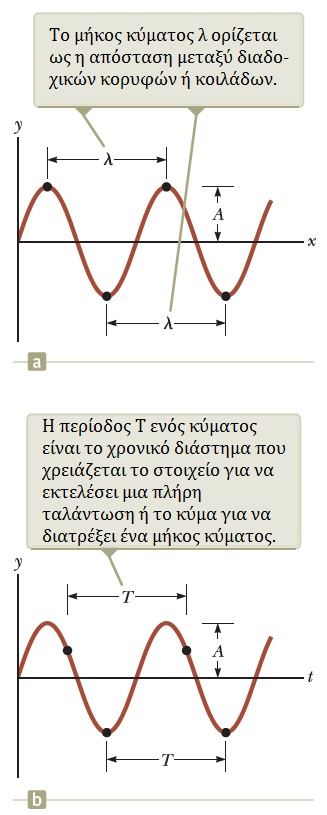 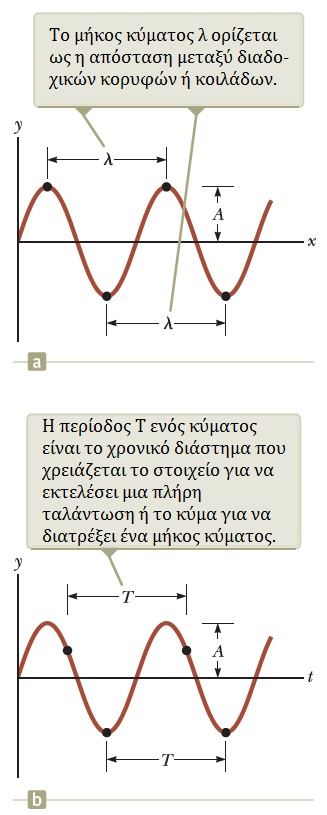 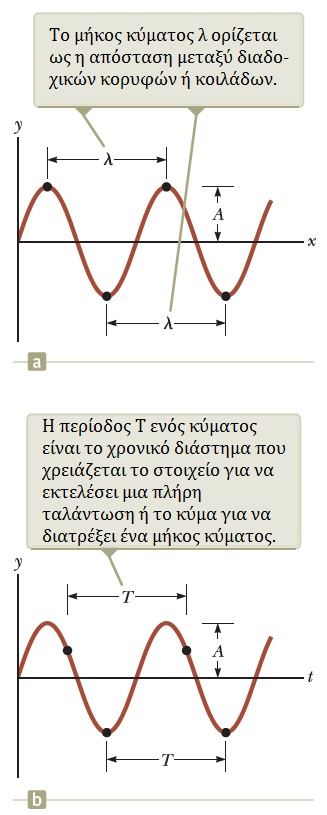 Κύματα
Ημιτονοειδή κύματα
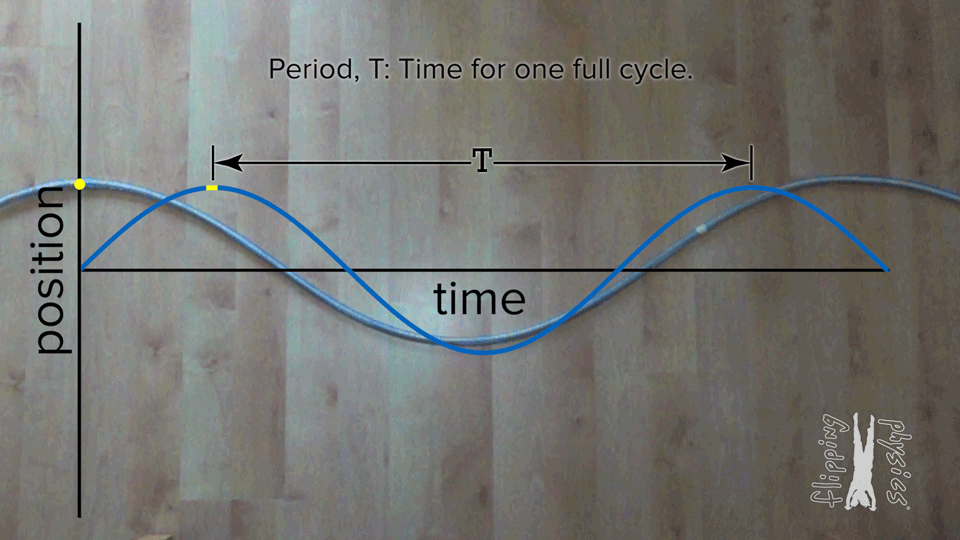 Κύματα
Ημιτονοειδή κύματα
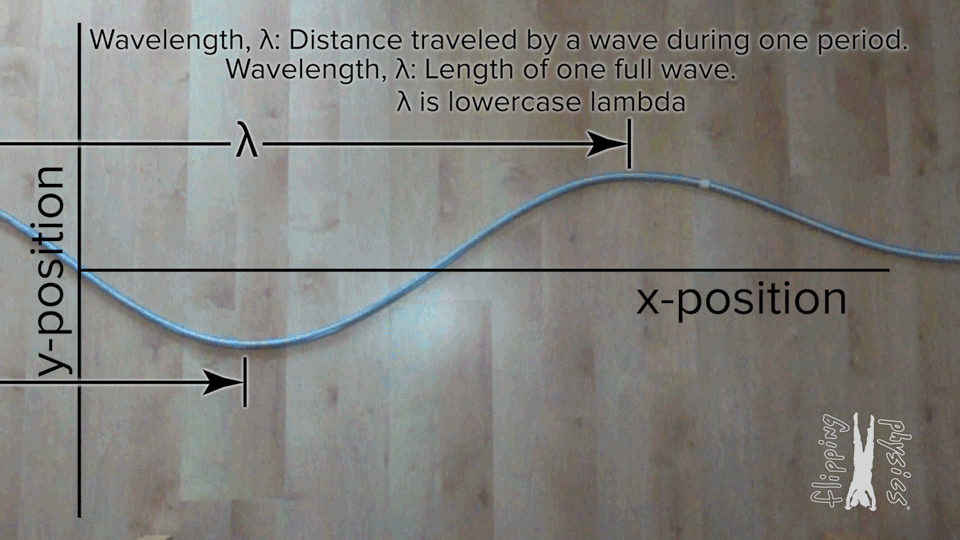 Κύματα
Κύματα
Κύματα
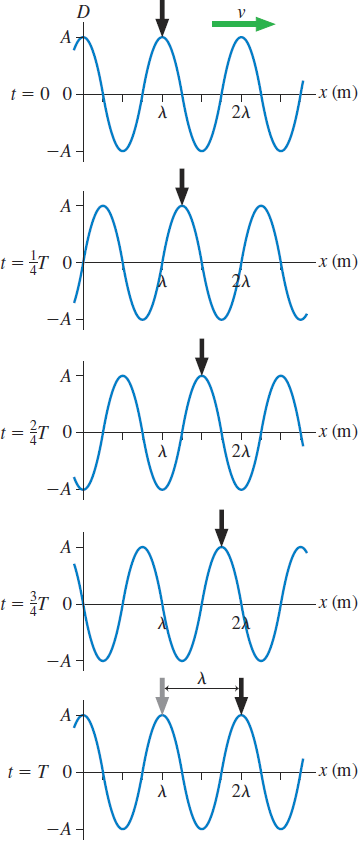 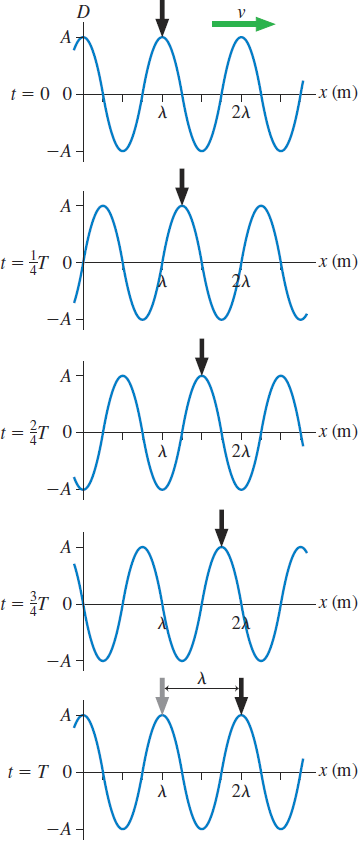 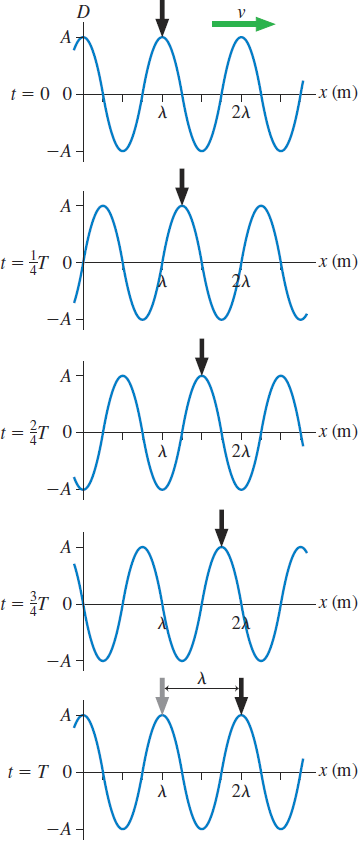 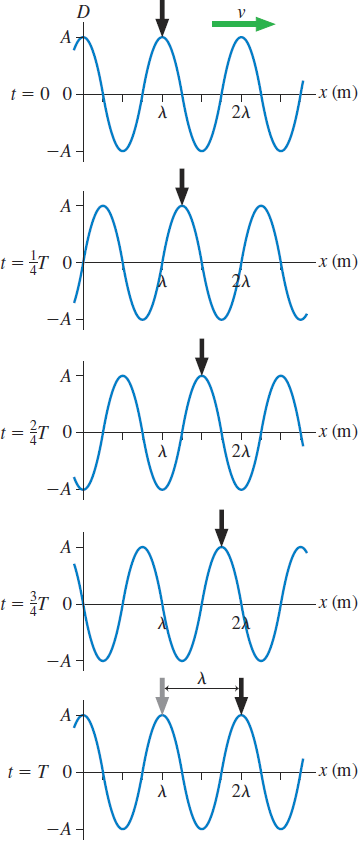 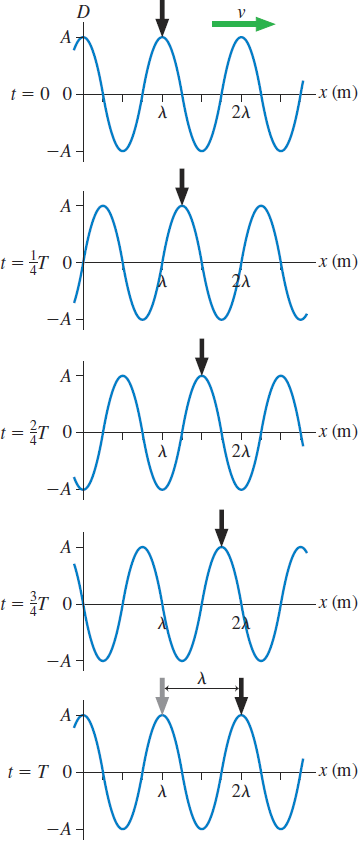 Κύματα
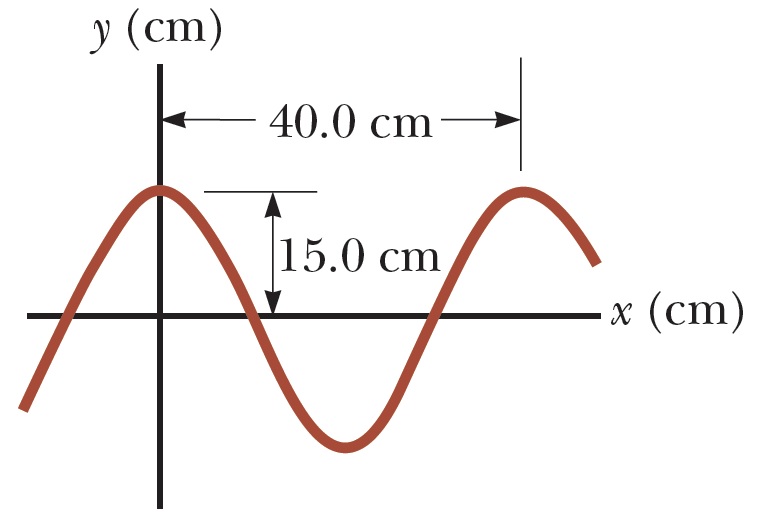 Κύματα
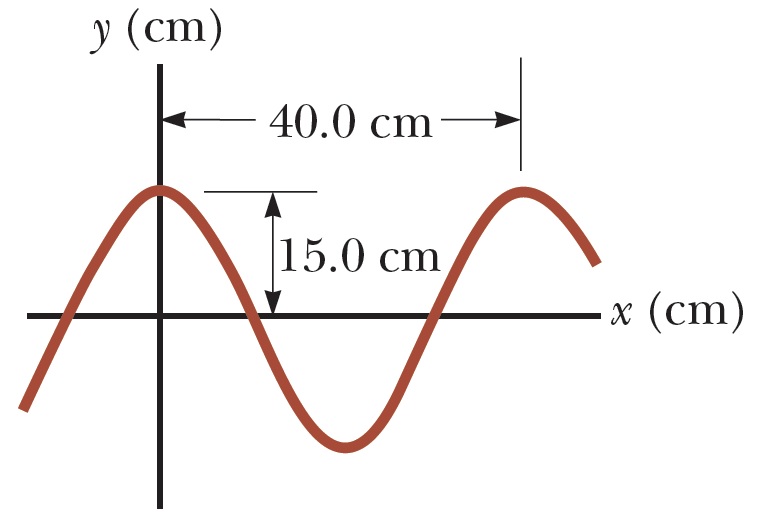 Κύματα
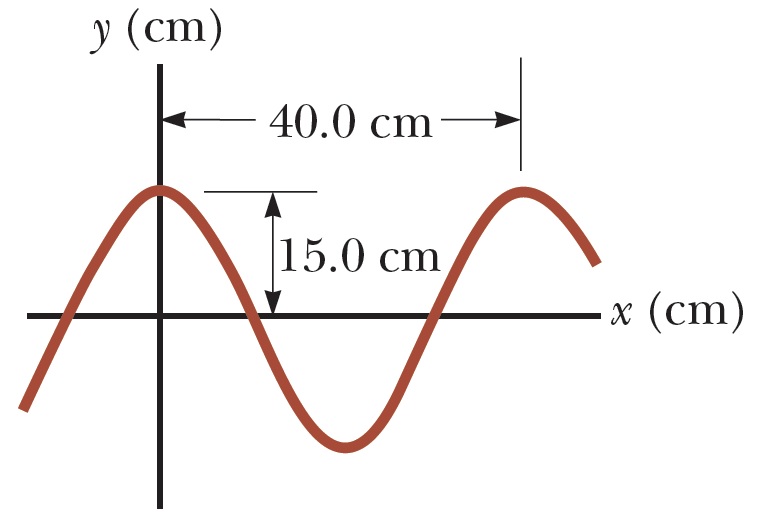 Κύματα
Παράδειγμα – Λύση:
Homework!
Κάντε το και συζητήστε με το διδάσκοντα αν αντιμετωπίσατε προβλήματα.
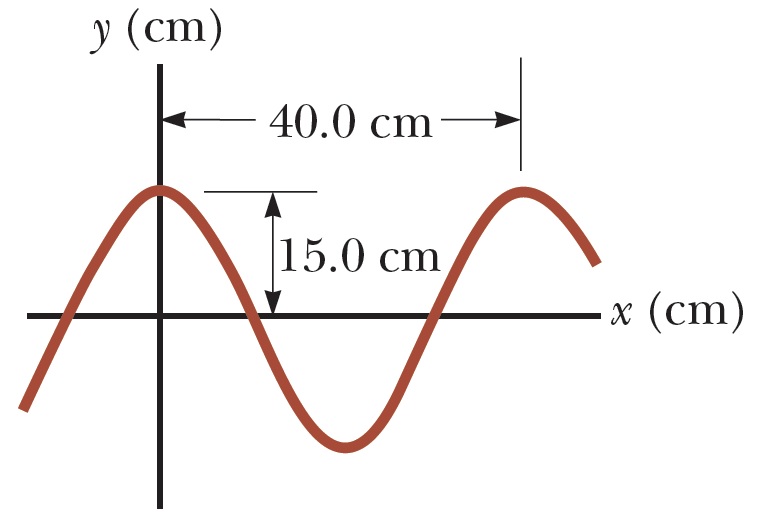 Κύματα
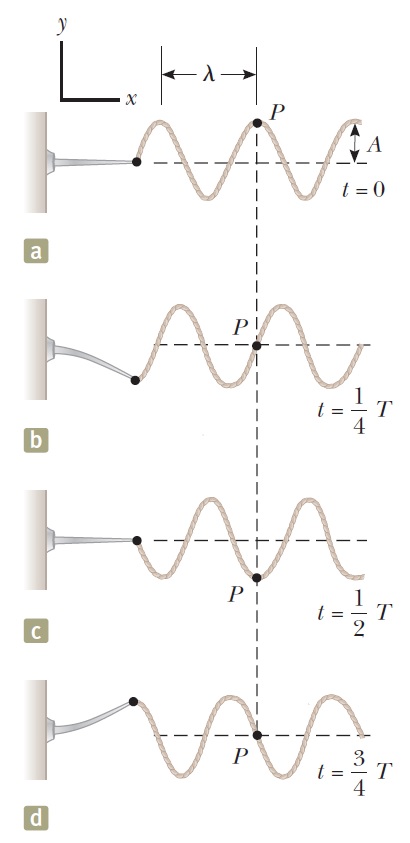 Κύματα
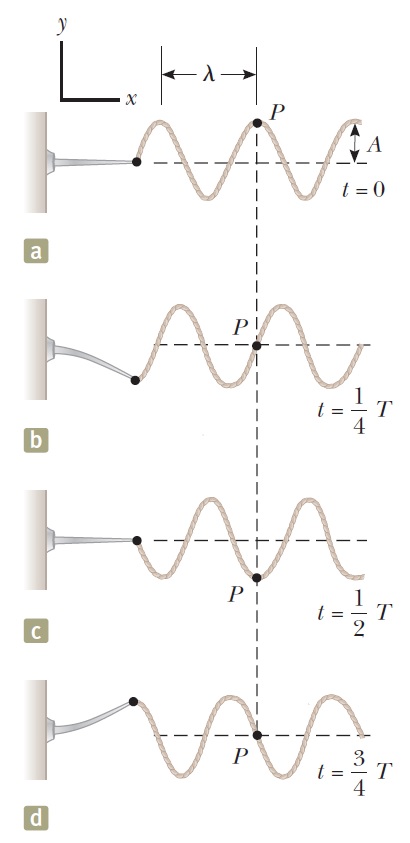 Κύματα
Κύματα
Κύματα
Κύματα
Κύματα
Μεταφορά ενέργειας σε νήμα

Είπαμε (και είδαμε) ότι στα μηχανικά κύματα μεταφέρεται ενέργεια
Που πηγαίνει αυτή η ενέργεια;

Παράδειγμα:
Έστω το {σώμα, Γη} ως μη απομονωμένο σύστημα
Ενέργεια λόγω έργου (χέρι)
Εξωτερική στο σύστημα
Διάδοση παλμού κατά μήκος του νήματος
Ανύψωση σώματος
Μεταβολή δυναμικής ενέργειας συστήματος {Γη, σώμα}
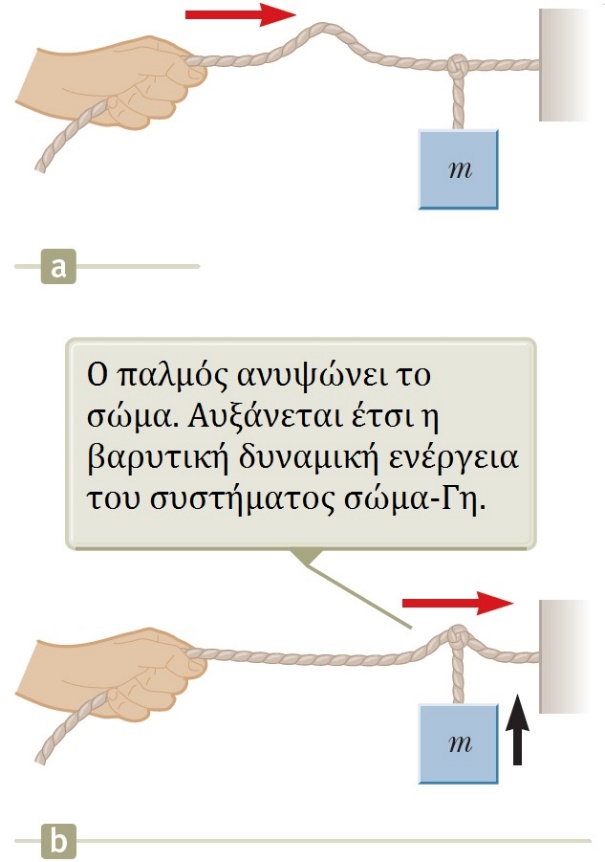 Κύματα
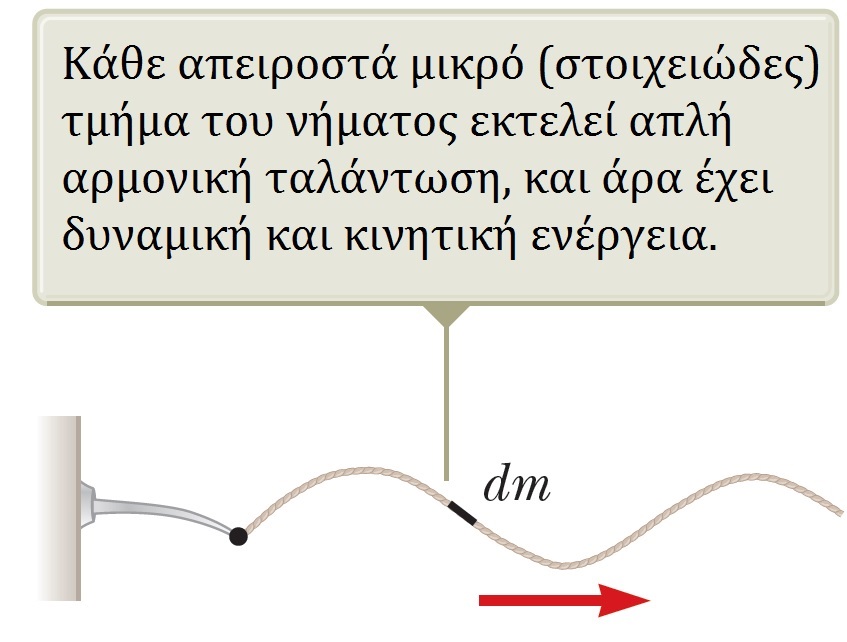 Κύματα
Κύματα
Τέλος Διάλεξης